A Very Long Title A Very Long Title A Very Long Title A Very Long Title A Very Long Title A Very Long Title
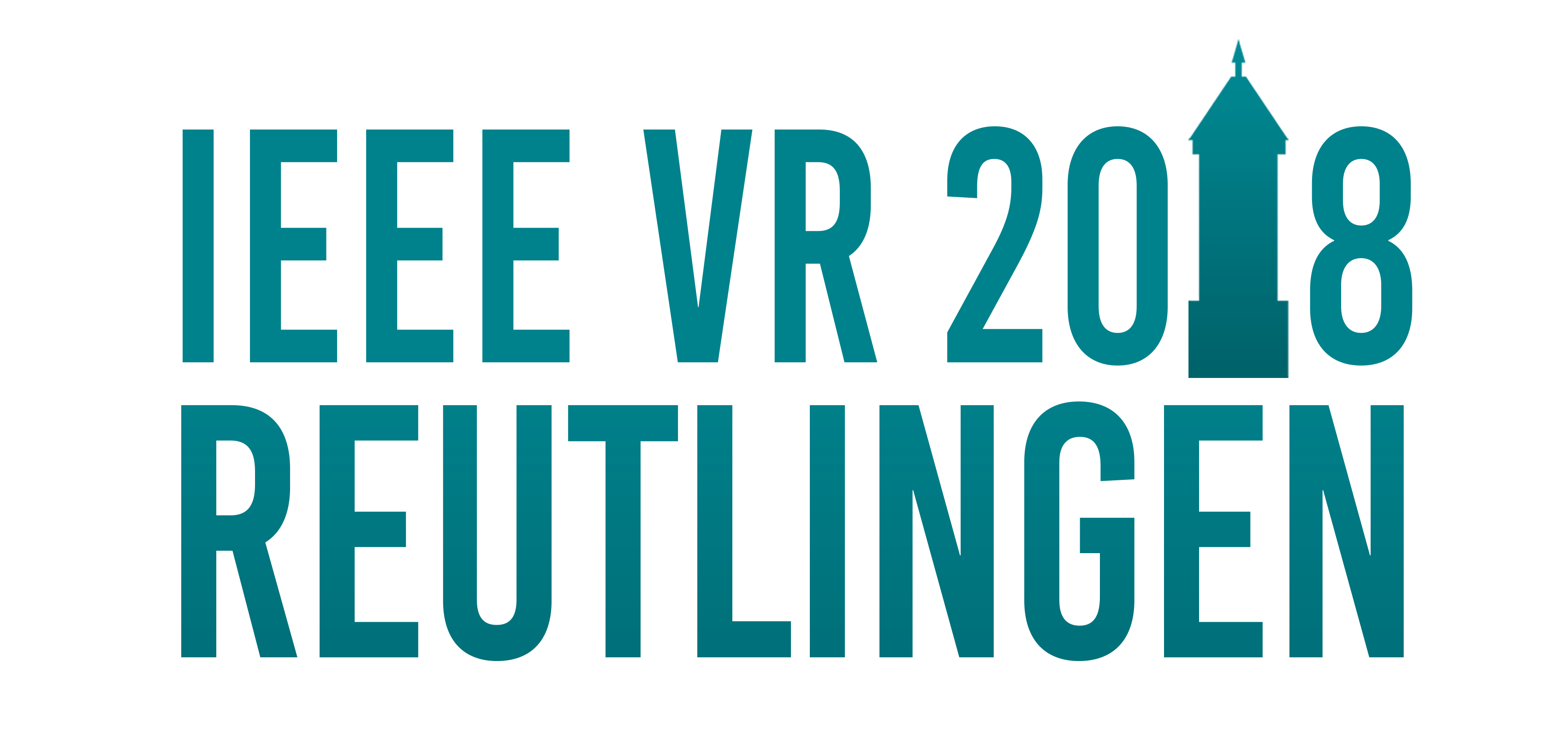 Motivation
Methods
Algorithms
Results
Performance
First and Last Name, First and Last Name, First and Last Name, First and Last Name, First and Last Name, First
ID: #Poster